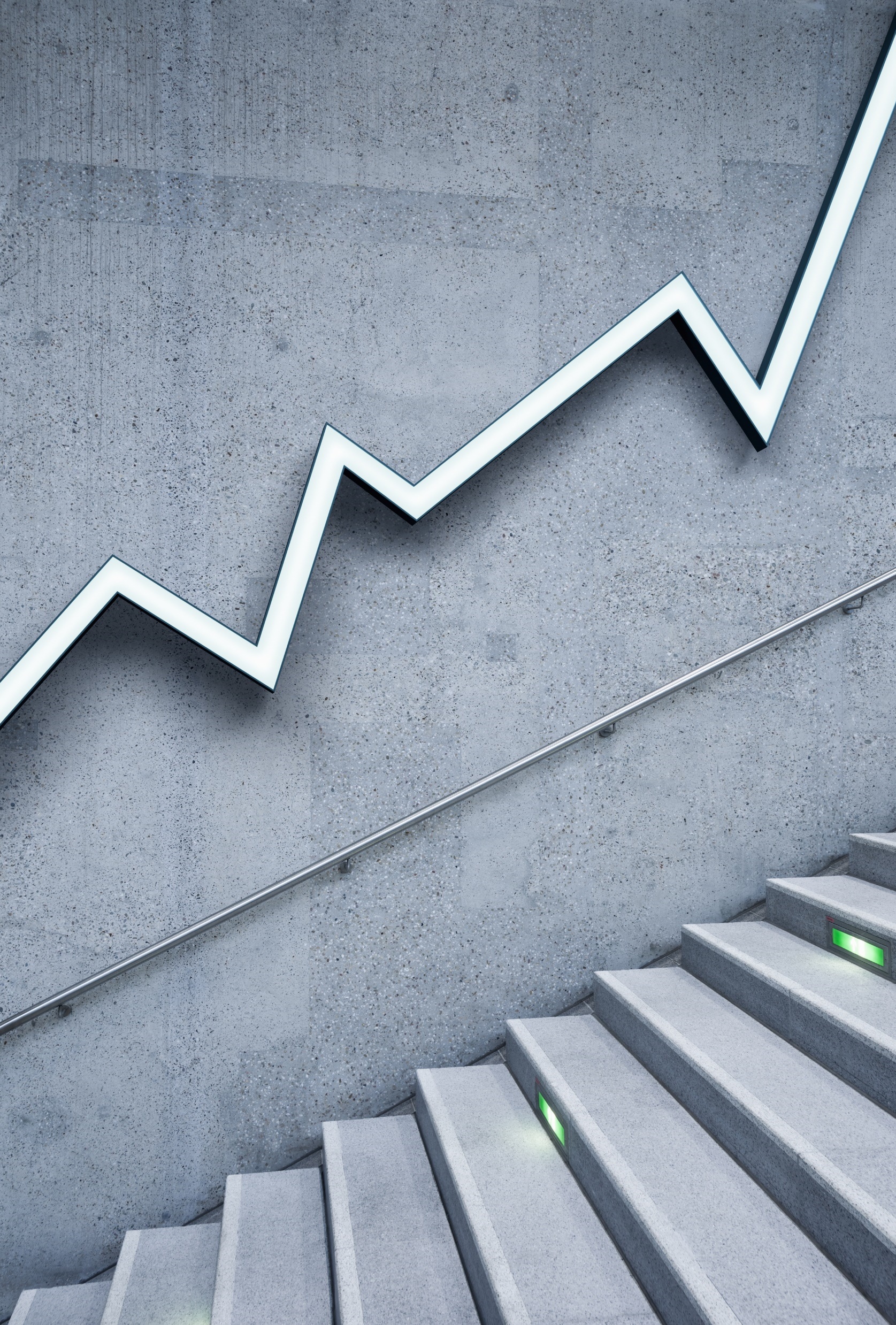 Hauptmann
Sit Dolor Amet
Das Rauschen hat in mir nachgerade einen Rausch erzeugt, der Natur und Mythos in eins verbindet, ja ihn zum phantasiegemäßen Ausdruck von jener macht. Auf den Steinen des antiken Tempelchens sitzend, höre ich Gesang um mich her, Laute von vielen Stimmen. Ich bin, wie durch einen leisen, unwiderstehlichen Zwang, in meiner Seele willig gemacht, Zeus und den übrigen Göttern Trankopfer auszugießen. (GF 31)Die Ergriffenheit durch das Jetzt ist dermaßen groß, dass das verborgene Hellas unmittelbar verlebendigt werden kann.
- Neil Armstrong
Und plötzlich erinnere ich mich „der Vögel“ (Sperrung im Orig.) des Aristophanes, und es überkommt mich zugleich in gesteigertem Maße Entdeckerfreude. Ich bilde mir ein, dass mit dieser Empfindung: „der zwitschernde Fels, die zwitschernden Götter“ (Sperrung im Orig.), im Anblick der Burg der Keim jenes göttlichen Werkes in der Seele des freiesten unter den Griechen zuerst ins Leben getreten ist. Ich bilde mir ein, vielleicht den reinsten und glücklichsten Augenblick, einen Schöpfungsakt seines wahrhaft dionysischen Daseins neu zu durchleben […]“ (GF 54).
Es sind gerade diese berichtenden Stellen des Reisebuchs, mit denen das abendländische Archiv, namentlich winckelmannscher Provenienz, durchbrochen wird und der Schöpfungsakt des neu Entdeckten an den Tag gelegt wird.
28/10/2024
Die Finger erstarren mir fast, wie ich diese Bemerkung in mein Buch setze. Die Landschaft ist fast ganz nordisch. Vereinzelte Kaktuspflanzen an den Feldrainen machen den unwahrscheinlichsten Eindruck […].  Man muss die Alten und das Getreide zusammendenken, um ganz in ihre sinnliche Nähe zu gelangen, mit ihnen vertraut, bei ihnen heimisch zu sein. (GF 54)
„[i]n der Luft deutscher Frühling“ (GF 50), „denn die homerischen Griechen, gleich den alten Germanen“ (GF 25), „der homerische Grieche ist Krieger durchaus, ein kühner Seefahrer, wie der Normanne verwegener Pirat“ (GF 28). 
Wahlverwandchaft
28/10/2024
„visionären Träumerei“ (GF 76) gelegt:
Noch heute […] empfinde ich doch die Kraft, die schaffende Kraft dieses Glaubens tief, und wenn mein Wille allein es meistens ist, der die ausgestorbene Götterwelt zu beleben sucht, hier, angesichts dieses ragenden Felsens, erzeugt sich augenblicksweise fast  unwillkürlich ein Rausch der Göttergegenwart. Zweifellos war es ein Grad der Ekstase, der jene Dreißigtausend hier, auf dem geheiligten Grund des Eleutherischen Dionysos, im Angesichte der heiligen Handlung des Schauspiels befiel, den zu entwickeln dem glaubensarmen Geschlecht von heut das Mittel abhanden gekommen ist. (GF 51)
28/10/2024
Ethnographiser Blick
„Und doch war es vielleicht mitunter das Los Homers, der, wie Pausanias schreibt, auch dieses Schicksal gehabt hat, als blinder Bettler von Ort zu Ort zu ziehn.“ (GF 33). 
„Ein scheußliches, altes erotomanisches Weib macht unanständige Sprünge in den heiteren Morgen hinein. Sie schreit und schimpft; die Männer lachen, verspotten sie gutmütig. Sie kratzt sich mit obszöner Gebärde, bevor sie davongeht, und hebt ihre Lippen gegen die Spottlustigen.“ (GF 22).
28/10/2024
Die Bevölkerung Korfus krankt an dieser Spielleidenschaft. […] Macht doch die ganze Bevölkerung gemeinsame Sache gegen die Polizei! So sind zum Beispiel die Droschenkutscher auf der breiten Straße, in die unser Sackgäßchen mündet, freiwillige Wachtposten, die den ziemlich sorglosen Übertretern der Gesetzesbestimmungen soeben die Annäherung eines Polizeimannes  durch Winke verkündigen, worauf sich der Schwarm sofort zerstreut. (GF 28)
28/10/2024
Athen ist das Licht, das Auge, das Herz, das Haupt, die atmende Brust, die Blüte von Griechenland: heute des neuen, wie einst des alten! Ich empfand das lebhaft, trotz aller großen Landschaftseindrücke meiner peloponnesischen Fahrt, […]. Athen ist durch seine Lage geschaffen, und Griechenland ohne Athen wäre  niemals geworden, was es war und was es uns ist. Der freie attische Götterflug hat den freien attischen Geistesflug hervorgerufen. (GF 118)
28/10/2024